Íslenskutími3. lota Leikur barna
að leika sér 
kyn nafnorða - 6 flokkar (hvernig enda orðin?)
fallbeyging -  fjögur föll og 6 flokkar
Veljið punktana þrjá
Skrifa nafn leikskólans.
Skrifa nöfnin ykkar.
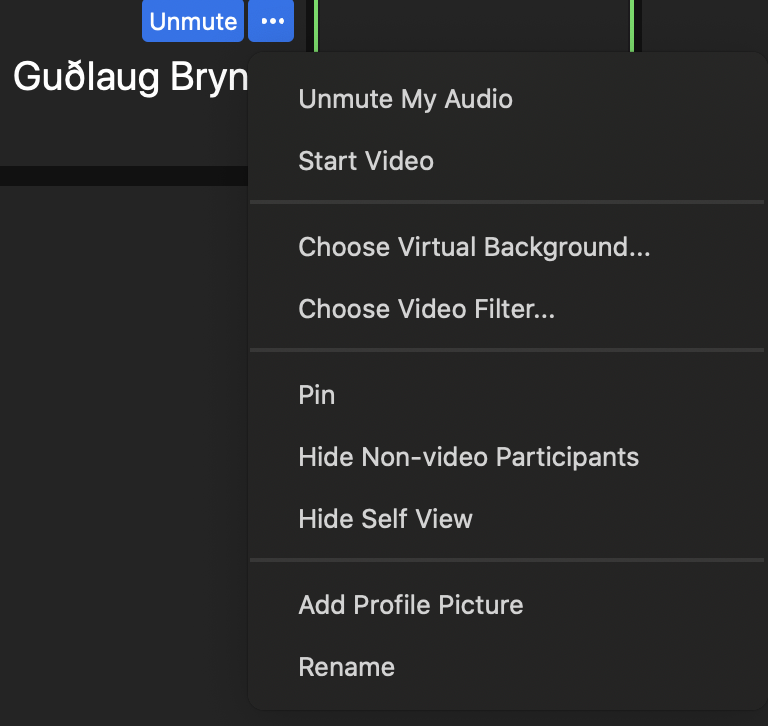 (Rename)
að leika sérnafnháttur
Ég ætla að leika mér með boltann
Þú ætlar að leika þér með boltann
Hann (3. p) ætlar að leika sér með boltann
Við ætlum að leika okkur með boltann
Þið ætlið að leika ykkur með boltann
Þeir (3. p) ætla að leika sér með boltann
að leika sér
þau eru að leika sér (nafnháttur)
 þau leika sér (3.p.nt.ft)
 viljið þið leika (ykkur)? (spurning)
hann er að leika sér (nafnháttur)
   hann leikur sér (3.p.nt.et)
viltu leika (þér)? (spurning)
að leika sérBúið til setningar um myndina
að leika sér + persónubeygtBúið til setningar
Ég leik (1. p. et. nt) mér með kubbana
Hvað lékst 2. p. et. þt) þú þér með í morgun?
að leika sérBúið til setningar
Þú ert mjög duglegur að leika þér
að leika sérBúið til spurningar
Viltu leika (nh) þér við mig í dag?
?
að leika við og að leika með
Leika með og leika viðHvað er rétt?
Hann leikur við dótið
Hann leikur með dótið (þf)
Hann leikur við Ara/stelpuna (þf)
Hann leikur með Ara/stelpunni (þgf)
Hann leikur með stelpuna (þf)
að leikanútíð og þátíðhttps://bin.arnastofnun.is/beyging/466767
LeikOrðhlutinn "leik" er mjög algengur í íslensku. Mörg orð eru myndum með "leik" og skemmtilegt að skoða merkingu orðanna og uppruna þeirra.
Leikur (leik = stofn orðsins)
Leik + ari
Leik + skóli
Leik + völlur
HJÁLP!!!FallbeygingNefnifall þolfall þágufall og eignarfall
bin.arnastofnun.is
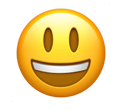 Endingar sem eru dæmigerðar fyrir karlkyn – kvenkyn - hvorugkyn
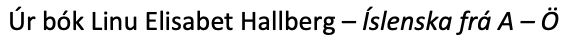 -ø
Engin ending:
Hestur = - ur
Jakki = - i
Kona = -a
Mynd = - ø (engin ending)
Barn = - ø (engin ending)
Hús = - ø (engin ending)
Hvaða kyn? eintala
Bréf  ()
Gata ()
Þjóð ()
Sófi ()
Ostur  ()
Stóll ()
Sími ()
Skyrta ()
Land ()
Rúm ()
Sveit ()
Snillingur ()
Hvaða kyn? fleirtala
Krónur 
Rósir 
Frímerki
Brauð 
Kisur 
Kjólar 
Peningar 
Borgir 
Töskur 
Fílar 
Kvöld 
Sjónvörp
Hvaða kyn? fleirtala
Krónur ()
Rósir ()
Frímerki ()
Brauð ()
Kisur ()
Kjólar ()
Peningar ()
Borgir ()
Töskur ()
Fílar ()
Kvöld ()
Sjónvörp ()
Orð sem enda á - i
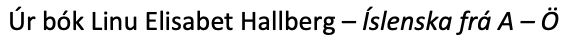 Verkefni - rými
Hvað þýðir orðið? 
Hvaða kyn er orðið? Hvernig veistu það?
Búið til setningar með orðinu sem tengjast leikskólastarfi.
Setningar - rými
Setningar - rými
Mér líst vel á ______ mitt í leikskólanum mínum
________ hjá mér er ekki nóg
________ mitt er uppi
Þetta er of lítið ______ til að leika
Það er gott að hafa tölvuna í opnu ______ á heimilinu
Mig langar að hafa meira _______ til að leika
Það er mikilvægt að skapa gott _______
Verkefni - efniviður
Hvað þýðir leikefni? 
Hvaða kyn er orðið? 
Búið til setningar með orðinu sem tengjast leikskólastarfi.
Setningar - leikefni
Hvaða kyn?
efni
forvitni
tjáning
menntun
kaffi
umhverfi
steinn
uppgötvun
tækifæri
fíll
könnun
ferli
Föllin - fallbeyging
Orðið nefnifall (nf) er dregið af sagnorðinu að nefna (= to name). Nefnifall vísar til geranda í setningunni, þ.e. til þess sem framkvæmir það sem lýst er. 

	Dæmi: Strákurinn (nf) borðar fisk.
Orðið þolfall (þf) er dregið af sagnorðinu að þola (= to endure, to undergo). Þolfall vísar til þolanda.
Dæmi:  Strákurinn borðar fisk (þf).
Orðið þágufall (þgf) er dregið af sagnorðinu að þiggja (= to receive). Þágufall vísar til þess að eitthvað sé gert fyrir einhvern, þ.e. í þágu hans. 

	Dæmi:  Þú verður að hjálpa honum (þgf).
Orðið eignarfall (ef) er dregið af sagnorðinu að eiga (= to own). Eignarfall vísar yfirleitt til eiganda og eignar. 

	Dæmi:   Þetta er strákurinn hennar (ef).
Hvað borðar þú í kvöldmat?
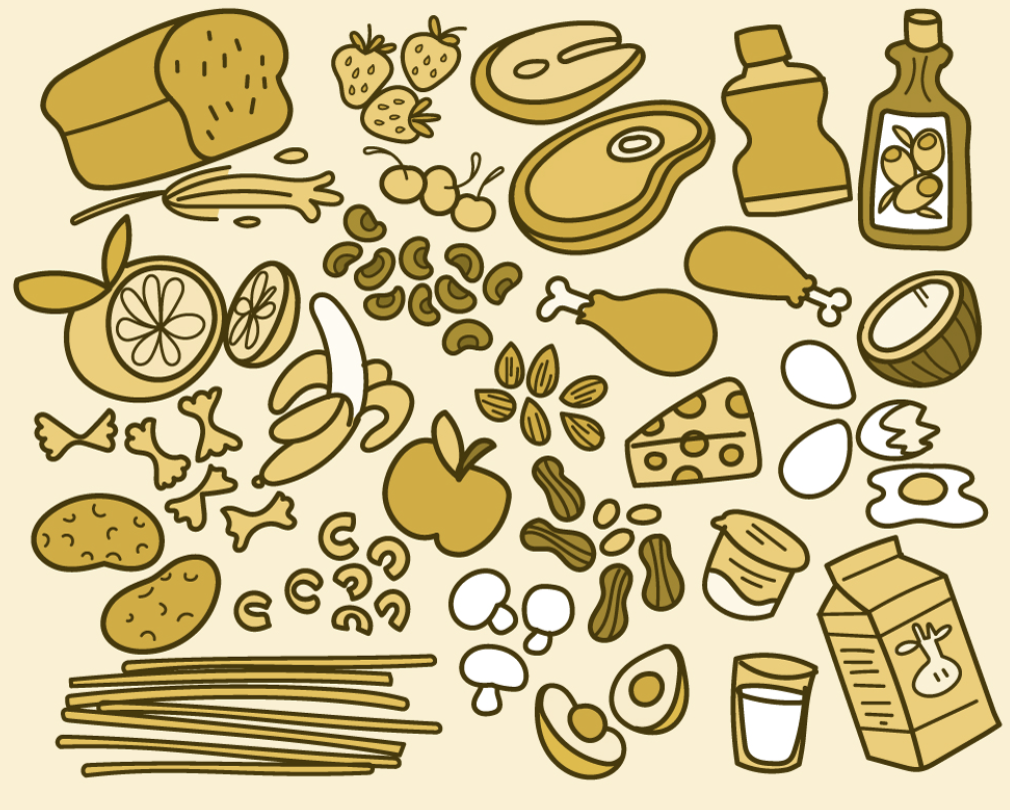 Uppáhaldsávöxturinn - Hvað finnst þér best að borða? Settu í rétt form
Mér finnst best að borða:
Siggu finnst best að borða
(Banani)
(epli) 
(appelsína)
(vínber) 
(pera)
(Melóna) 
(jarðarber) 
(plóma)
(mandarína) 
(klementína) 
(drekaávöxtur)
Hvaða fall?
Strákurinn () og stelpan () eru að leika í dúkkukróknum (). 
Þau () eru frá Póllandi ().
Ég () ætla til Ítalíu (). 
Mér () er illt í maganum ().
Áttu rauðan () lit () ? 
Í kjólinn () fyrir jólin ()?
Rýmið () er bjart og gott að vinna verkefni () þar.
Jóni () finnst gaman í vinnunni () .
9.  Mig () langar í kaffi
Fallbeyging - lönd
hér er 	Ísland 			Pólland			Ítalía		  Króatía
um 		Ísland			Pólland			Ítalíu		  Króatíu
frá 		Íslandi			Póllandi		Ítalíu		  Króatíu
til 		Íslands			Póllands		Ítalíu		  Króatíu
Fallbeyging - nöfn
Guðmundur		Jón		Dimitri		Anastasía		Edit		Karen	Guðmunda
Fallbeyging - lönd
Spánn		Bandaríkin						
Spán		Bandaríkin
Spáni		Bandaríkjunum
Spánar		Bandaríkjanna
Verkefni með börnunum
Hópar 1, 2 og 3
      1. Hvaða leikur var valinn og hvar voruð þið að leika leikinn?
2. Hvað voru börnin gömul?
3. Var blandaður hópur; strákar og stelpur, eða bara strákar eða bara stelpur?
4. Hvaða leikefni var notað?
5. Hvernig gekk að leika leikinn?
Hópar 4 og 5 
          1. Hvaða leikur var valinn, hvaða leikefni og hvað voru börnin gömul?
2. Hver skipulagði leikinn? (þið, annað starfsfólk eða börnin)
3. Hvernig leið börnunum í leiknum?
4. Hvað eru börnin að takast á við og læra í leiknum?
5. Hvert var hlutverk ykkar í leik barnanna?
6. Hvað lærðir þú í þessu verkefni?
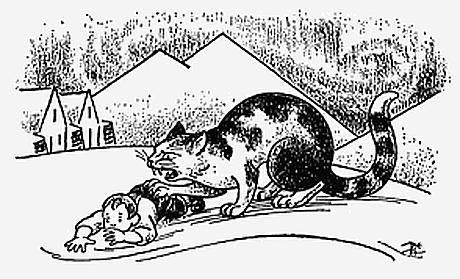 Jólakötturinn
Þið kannist við jólaköttinn
 - sá köttur var gríðarstór
Fólk vissi ekki hvaðan hann kom
Eða hvert hann fór 

https://johannes.is/jolakotturinn/
https://www.youtube.com/watch?v=BeHunHocp5Q
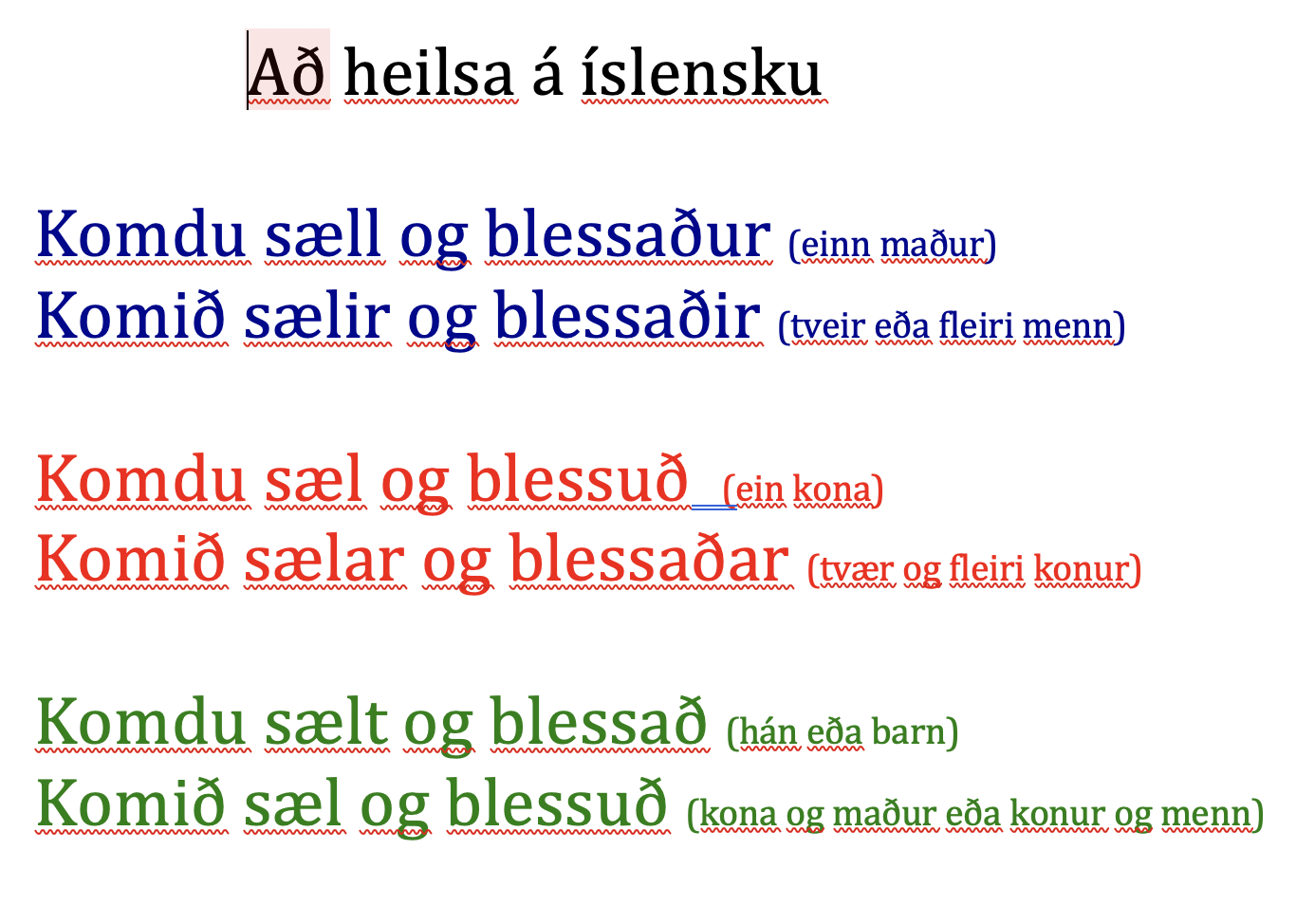